Being Involved & Committed
1 Corinthians 15:58
Introduction
The word “involved” is defined: 
Having a part in something : included in something
Actively participating in something
The word “committed” is defined:
Bound or obligated to a person or thing, as by pledge or assurance; devoted
To be an involved AND committed Christian is:
to be included as a part of the Lord’s family, accepting all duties and obligations of this relationship
to be drawn in as a willing participant in the body
to be occupied or engrossed completely – absorbed in being a Christian
2
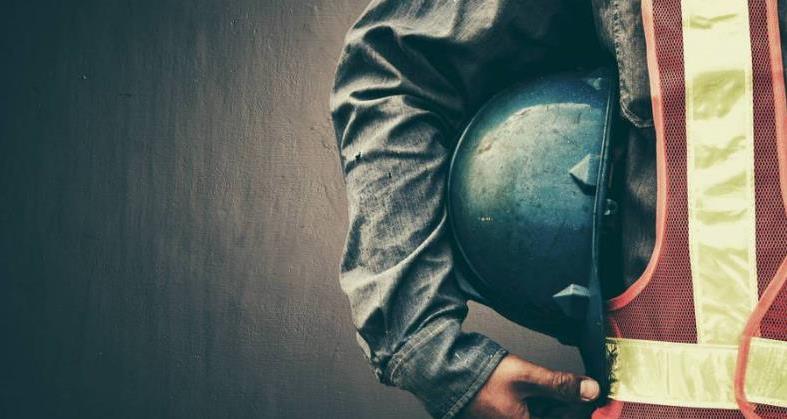 “Therefore, my beloved brethren, be ye stedfast, unmoveable, always abounding in the work of the Lord, forasmuch as ye know that your labour is not in vain in the Lord”
About Us
1 Corinthians 15:58, KJV
3
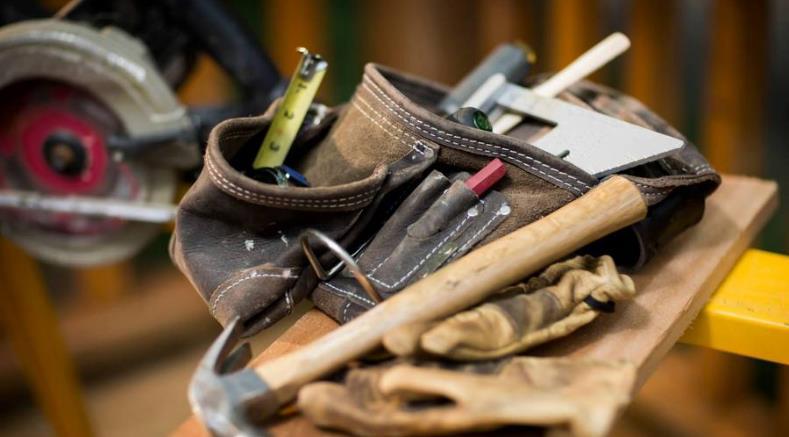 God Has Promised…
“your labor (work) is not in vain in the Lord”
Eternal salvation to His obedient workers
“work out your own salvation” – Philippians 2:12
“the author of eternal salvation unto all them that obey him” – Hebrews 5:8, 9
“rewarder to those that diligently seek Him”
Hebrews 11:6
“he shall receive the crown of life” – James 1:12
Cf. 2 Timothy 4:7-8; Revelation 2:10b
4
[Speaker Notes: Philippians 2:12 KJV 12 Wherefore, my beloved, as ye have always obeyed, not as in my presence only, but now much more in my absence, work out your own salvation with fear and trembling.

Hebrews 5:8-9 KJV 8 Though he were a Son, yet learned he obedience by the things which he suffered; 9 And being made perfect, he became the author of eternal salvation unto all them that obey him;

Hebrews 11:6 KJV 6 But without faith it is impossible to please him: for he that cometh to God must believe that he is, and that he is a rewarder of them that diligently seek him.

James 1:12 KJV 12 Blessed is the man that endureth temptation: for when he is tried, he shall receive the crown of life, which the Lord hath promised to them that love him.
2 Timothy 4:7-8 KJV 7 I have fought a good fight, I have finished my course, I have kept the faith: 8 Henceforth there is laid up for me a crown of righteousness, which the Lord, the righteous judge, shall give me at that day: and not to me only, but unto all them also that love his appearing.
Revelation 2:10 KJV 10 Fear none of those things which thou shalt suffer: behold, the devil shall cast some of you into prison, that ye may be tried; and ye shall have tribulation ten days: be thou faithful unto death, and I will give thee a crown of life.]
Questions to Ponder
Large image
Why do some not really feel they are a part of the local body?
Why do some seemingly avoid the joys and responsibilities of being a Christian?
Why do some fail to be participants, associates, in activities of the Lord’s church?
Why are some not completely involved and committed in being a Christian?
5
Reasons why some members are not involved and committed
Large image
They are not converted to the Lord
Conversion is a change of heart, conduct and relationship
One who has not made these changes is not converted – 2 Corinthians 8:1-5; Matthew 6:33
Rather than converted, these are only “churched”
They lack understanding of individual responsibility – Ephesians 4:16
Being involved and committed involves staying involved and staying committed
One cannot avoid individual responsibility while claiming to be a part of the whole
6
[Speaker Notes: 1 Corinthians 15:58 NKJV 58 Therefore, my beloved brethren, be steadfast, immovable, always abounding in the work of the Lord, knowing that your labor is not in vain in the Lord.

2 Corinthians 8:1-5 KJV 1 Moreover, brethren, we do you to wit of the grace of God bestowed on the churches of Macedonia; 2 How that in a great trial of affliction the abundance of their joy and their deep poverty abounded unto the riches of their liberality. 3 For to their power, I bear record, yea, and beyond their power they were willing of themselves; 4 Praying us with much intreaty that we would receive the gift, and take upon us the fellowship of the ministering to the saints. 5 And this they did, not as we hoped, but first gave their own selves to the Lord, and unto us by the will of God.

Ephesians 4:15-16 NKJV 15 but, speaking the truth in love, may grow up in all things into Him who is the head--Christ-- 16 from whom the whole body, joined and knit together by what every joint supplies, according to the effective working by which every part does its share, causes growth of the body for the edifying of itself in love.]
Reasons why some members are not involved and committed
Large image
They have a wrong view of the Lord’s church. It is viewed as an organization that…
Is only physical, and that has its impact on the world because of strength in numbers, wealth, its social programs or size, style and glamor of the building it meets in
Exists solely to serve them
Exists only when its members assemble
Hires one to do their own work
7
Reasons why some members are not involved and committed
Large image
They have a lack of sincere dedication and commitment as…
The faithful ones recorded in Hebrews 11
Abraham, Moses, Joshua, Peter, Paul, John Luke and Jesus who changed the course of history because of their unyielding involvement and commitment to God
The first century church, who were made up of people who were willing to get involved, were committed and stayed the course though many trials and tribulations
8
“Therefore, my beloved brethren, be ye stedfast, unmoveable, always abounding in the work of the Lord, forasmuch as ye know that your labour is not in vain in the Lord”
Considering Our Text
1 Corinthians 15:58
9
“Therefore…”
This word connects verse 58 with what Paul wrote in the content of this chapter – some of the most important themes and truths of God’s word are revealed in this chapter!
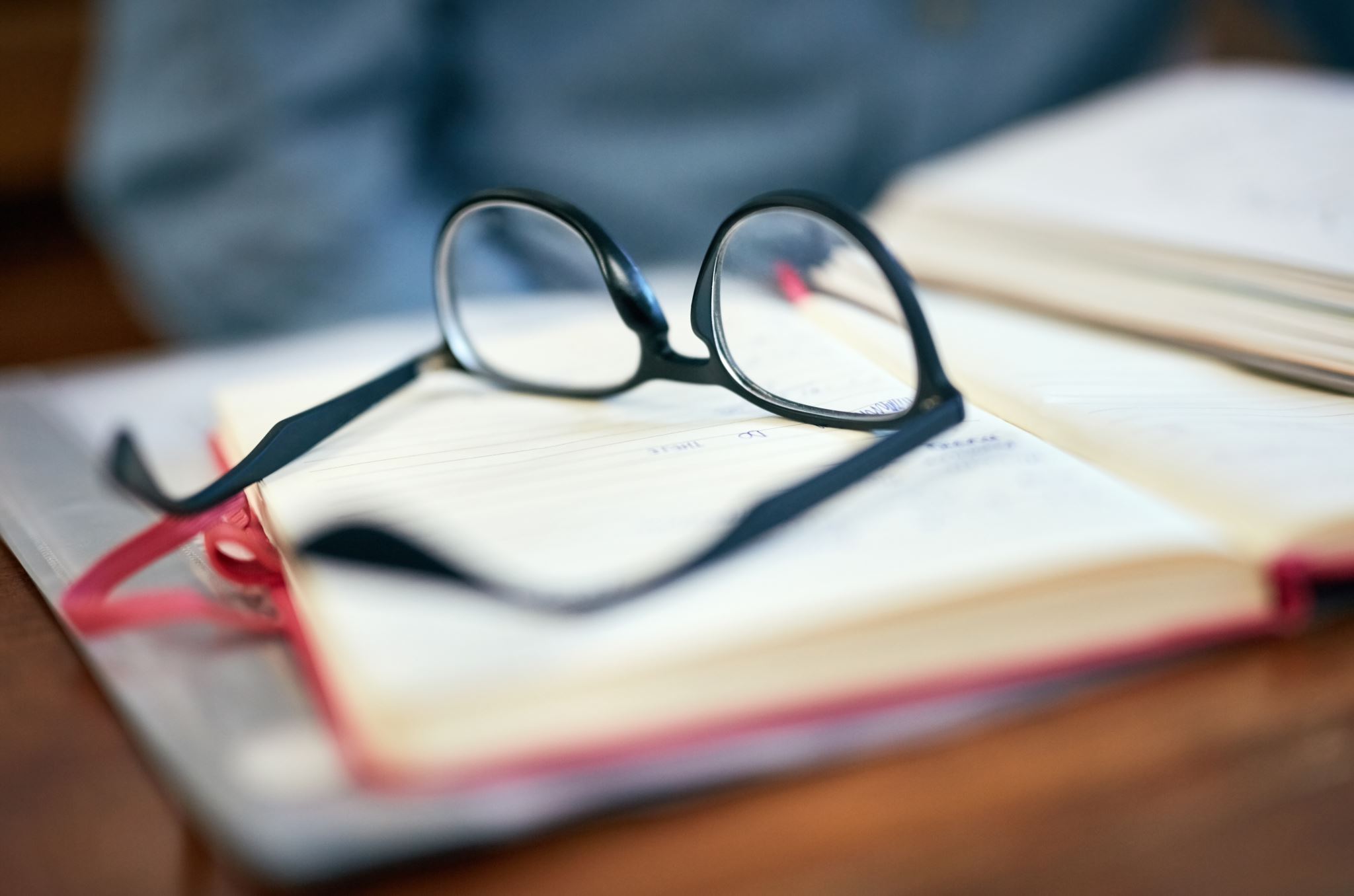 10
[Speaker Notes: 1 Corinthians 15:58 KJV 58 Therefore, my beloved brethren, be ye stedfast, unmoveable, always abounding in the work of the Lord, forasmuch as ye know that your labour is not in vain in the Lord.]
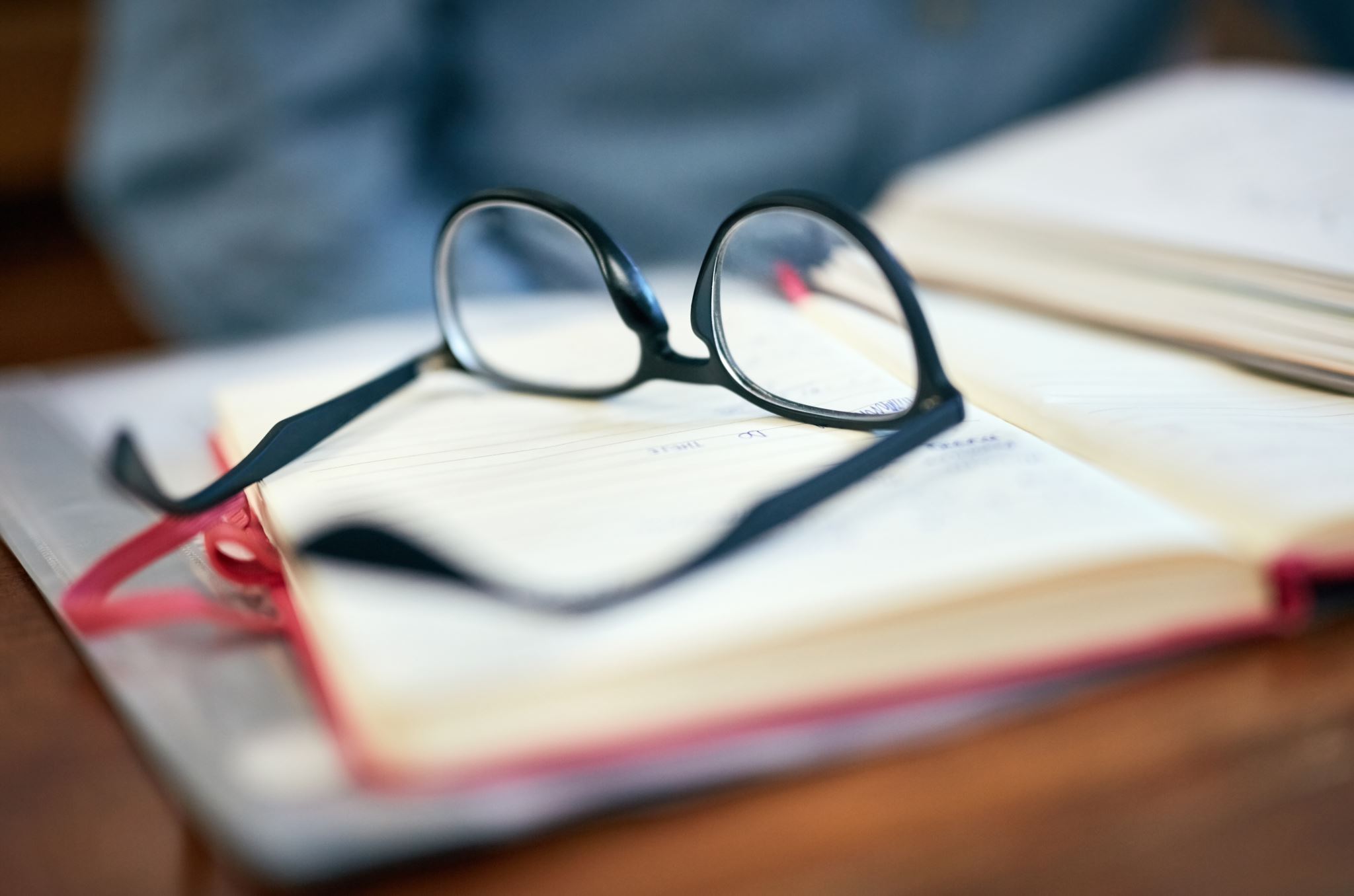 “my beloved brethren”
This phrase is a term of endearment that indicates a spiritual relationship and Paul’s love for them 
This term identifies those who need to get involved and be committed!
11
[Speaker Notes: 1 Corinthians 15:58 KJV 58 Therefore, my beloved brethren, be ye stedfast, unmoveable, always abounding in the work of the Lord, forasmuch as ye know that your labour is not in vain in the Lord.]
“be ye stedfast, unmoveable”
These words indicate a character trait of strong conviction, which is necessary for one to be fully involved – 1 Cor. 15:1-2
A strong faith is essential to being an enduring worker for the Lord’s cause – Rom. 4:20
Those who work the hardest and are the most dependable and are those who have the deepest faith!
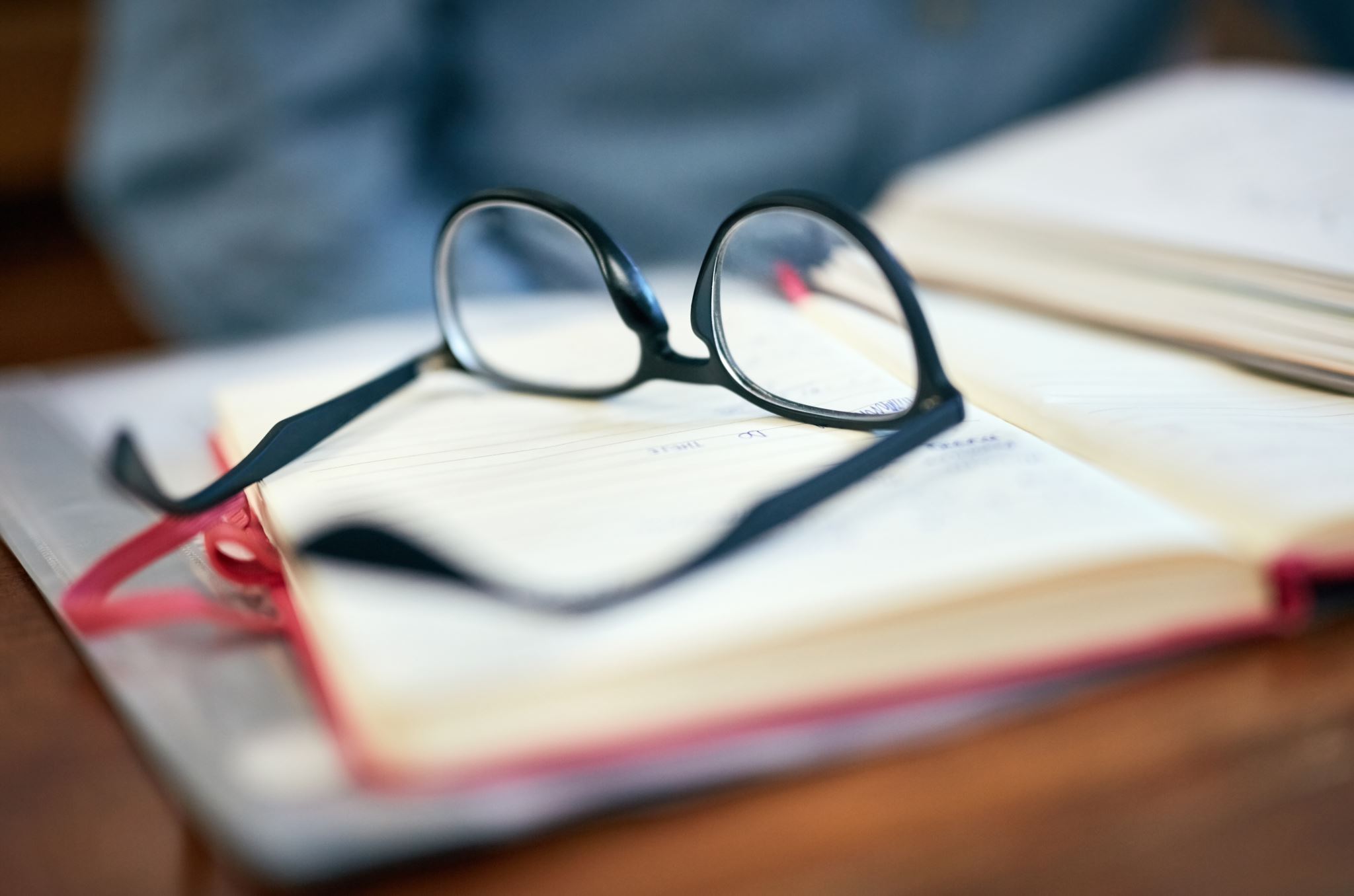 12
[Speaker Notes: 1 Corinthians 15:58 KJV 58 Therefore, my beloved brethren, be ye stedfast, unmoveable, always abounding in the work of the Lord, forasmuch as ye know that your labour is not in vain in the Lord.

Romans 4:17-25 KJV 17 (As it is written, I have made thee a father of many nations,) before him whom he believed, even God, who quickeneth the dead, and calleth those things which be not as though they were. 18 Who against hope believed in hope, that he might become the father of many nations, according to that which was spoken, So shall thy seed be. 19 And being not weak in faith, he considered not his own body now dead, when he was about an hundred years old, neither yet the deadness of Sara's womb: 20  He staggered not at the promise of God through unbelief; but was strong in faith, giving glory to God; 21 And being fully persuaded that, what he had promised, he was able also to perform. 22 And therefore it was imputed to him for righteousness. 23 Now it was not written for his sake alone, that it was imputed to him; 24 But for us also, to whom it shall be imputed, if we believe on him that raised up Jesus our Lord from the dead; 25 Who was delivered for our offences, and was raised again for our justification.

1 Corinthians 15:1-3 NKJV 1 Moreover, brethren, I declare to you the gospel which I preached to you, which also you received and in which you stand (histemi), 2 by which also you are saved, if you hold fast that word which I preached to you--unless you believed in vain.  

1Co 16:13 ¶ Watch ye, stand fast in the faith, quit you like men, be strong.
 Ga 5:1 ¶ Stand fast therefore in the liberty wherewith Christ hath made us free, and be not entangled again with the yoke of bondage.
 Php 1:27 ¶ Only let your conversation be as it becometh the gospel of Christ: that whether I come and see you, or else be absent, I may hear of your affairs, that ye stand fast in one spirit, with one mind striving together for the faith of the gospel;
 Php 4:1 ¶ Therefore, my brethren dearly beloved and longed for, my joy and crown, so stand fast in the Lord, my dearly beloved.
 1Th 3:8 For now we live, if ye stand fast in the Lord.
 2Th 2:15 Therefore, brethren, stand fast, and hold the traditions which ye have been taught, whether by word, or our epistle.]
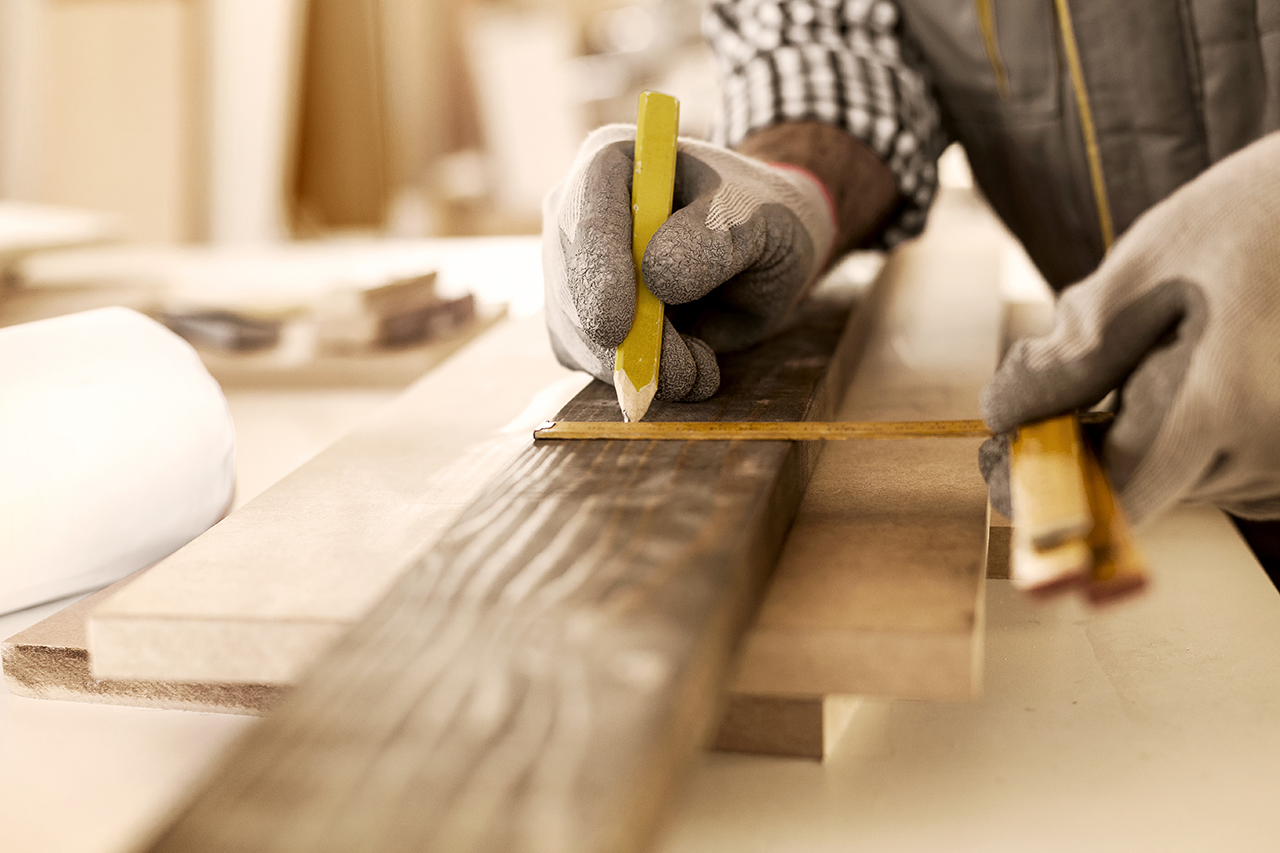 “always…”
This word indicates the constancy of our involvement and commitment in the Lord’s work
Being a Christians is a lifelong effort – not an on and off again hobby
We must “continue in the faith, grounded and  steadfast” – Col. 1:21-23
13
[Speaker Notes: 1 Corinthians 15:58 KJV 58 Therefore, my beloved brethren, be ye stedfast, unmoveable, always abounding in the work of the Lord, forasmuch as ye know that your labour is not in vain in the Lord.

Colossians 1:22-23 KJV 22 In the body of his flesh through death, to present you holy and unblameable and unreproveable in his sight: 23 If ye continue in the faith grounded and settled, and be not moved away from the hope of the gospel, which ye have heard, and which was preached to every creature which is under heaven; whereof I Paul am made a minister;]
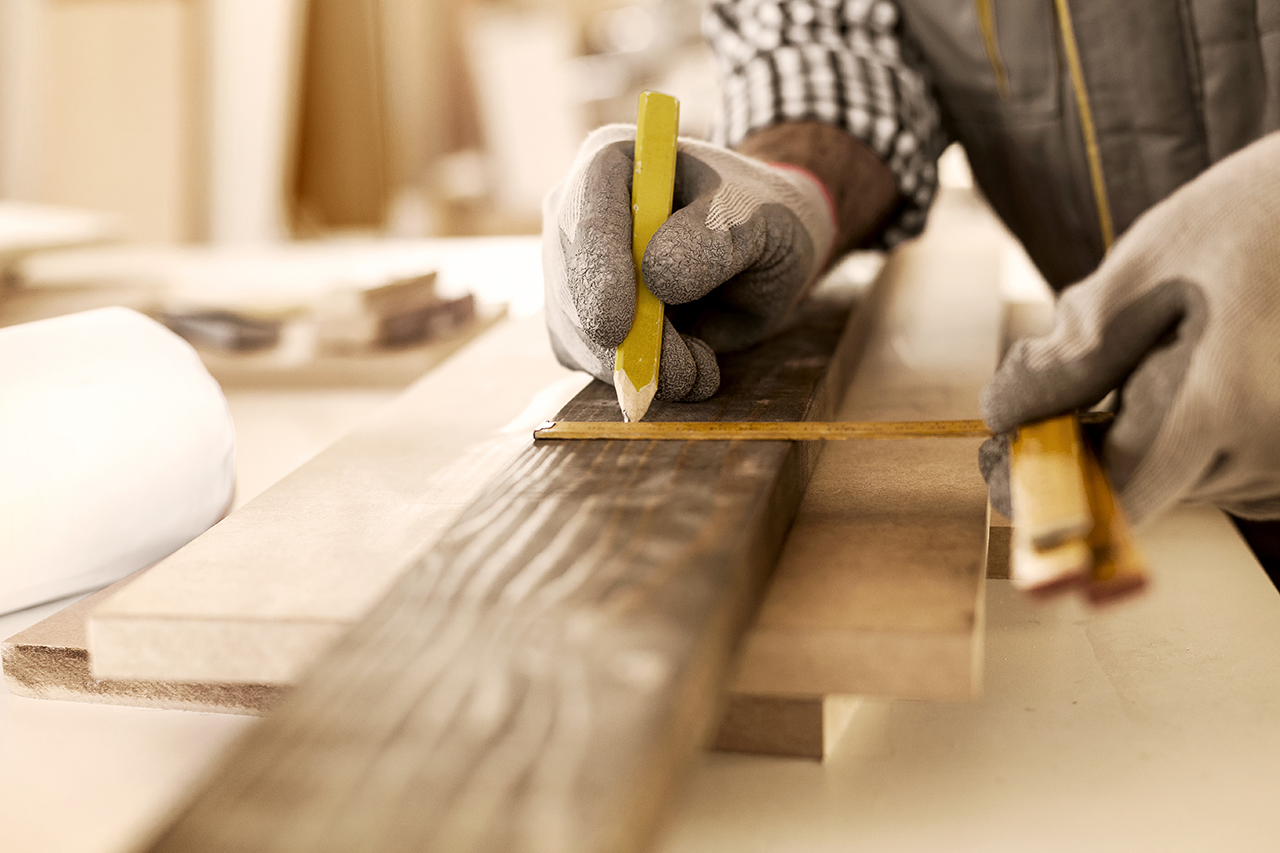 “abounding in the work of the Lord”
This word has the idea of being in excess or to exceed or excel
It demonstrates the level of involvement and commitment necessary
 1 Thess. 3:12; 4:1 
Christians must be fully and completely involved and committed to God’s work – 2 Peter 1:8
14
[Speaker Notes: 1 Corinthians 15:58 KJV 58 Therefore, my beloved brethren, be ye stedfast, unmoveable, always abounding in the work of the Lord, forasmuch as ye know that your labour is not in vain in the Lord.

1 Thessalonians 3:12 KJV 12 And the Lord make you to increase and abound in love one toward another, and toward all men, even as we do toward you:
1 Thessalonians 4:1 KJV 1 Furthermore then we beseech you, brethren, and exhort you by the Lord Jesus, that as ye have received of us how ye ought to walk and to please God, so ye would abound more and more.

2 Peter 1:5-11 KJV 5 And beside this, giving all diligence, add to your faith virtue; and to virtue knowledge; 6 And to knowledge temperance; and to temperance patience; and to patience godliness; 7 And to godliness brotherly kindness; and to brotherly kindness charity. 8 For if these things be in you, and abound, they make you that ye shall neither be barren nor unfruitful in the knowledge of our Lord Jesus Christ. 9 But he that lacketh these things is blind, and cannot see afar off, and hath forgotten that he was purged from his old sins. 10 Wherefore the rather, brethren, give diligence to make your calling and election sure: for if ye do these things, ye shall never fall: 11 For so an entrance shall be ministered unto you abundantly into the everlasting kingdom of our Lord and Saviour Jesus Christ.]
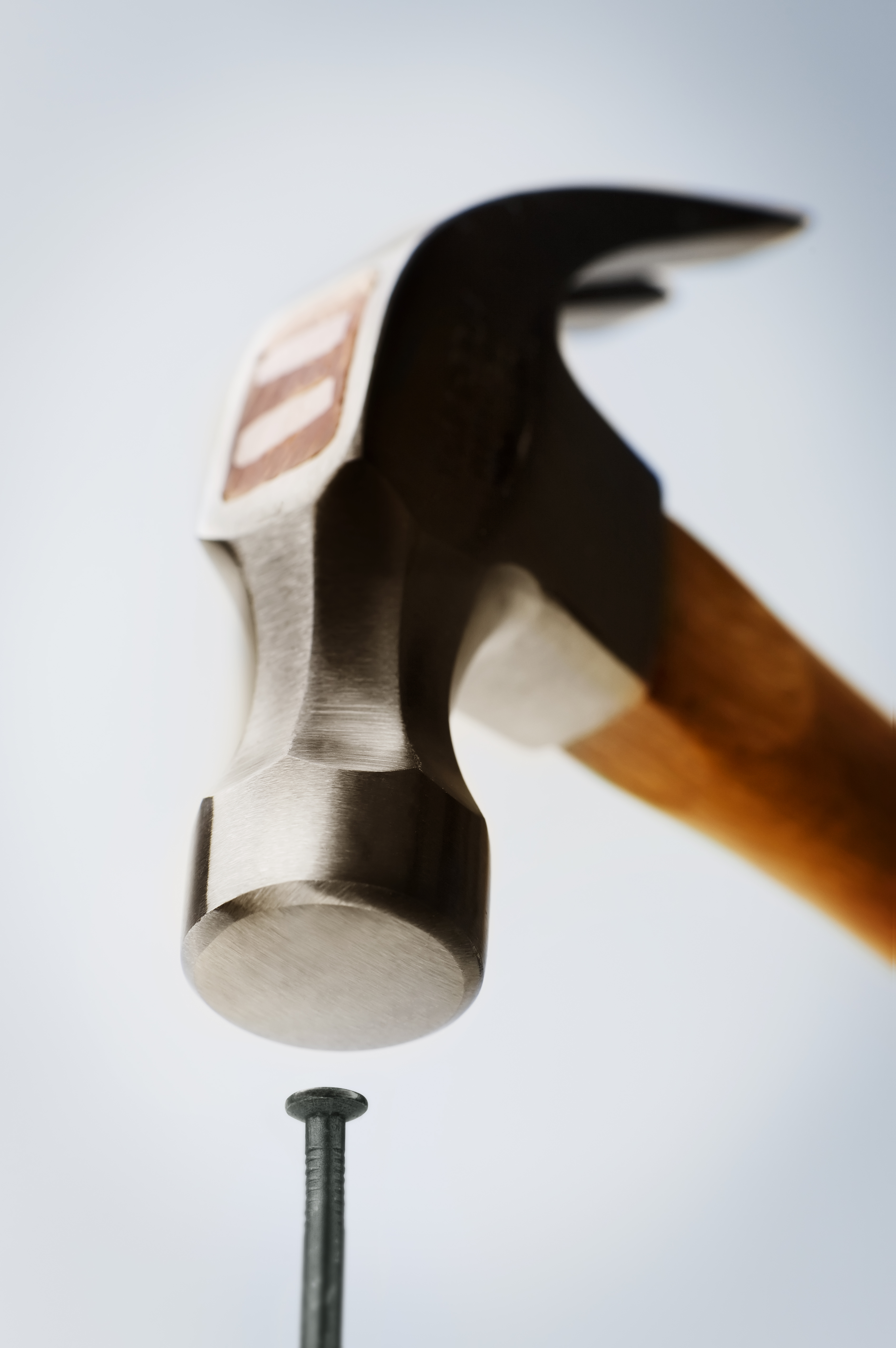 “forasmuch as ye know that your labour is not in vain ”
Being involved and committed will bring about much good
This effort is not one without reward – the reward will be eternal
We are assured of this reward for the stated reason Paul gives 
BECAUSE…
15
[Speaker Notes: 1 Corinthians 15:58 KJV 58 Therefore, my beloved brethren, be ye stedfast, unmoveable, always abounding in the work of the Lord, forasmuch as ye know that your labour is not in vain in the Lord.]
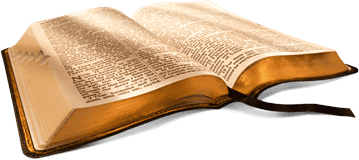 “in the Lord.”
Our “labor” is based solely and rest on the fact of Jesus’ resurrection, which gives it divine credibility, validity and permanence, thus “in the Lord” 
Without it, our labor is vain!
Are you involved and committed?
16
[Speaker Notes: 1 Corinthians 15:58 KJV 58 Therefore, my beloved brethren, be ye stedfast, unmoveable, always abounding in the work of the Lord, forasmuch as ye know that your labour is not in vain in the Lord.]
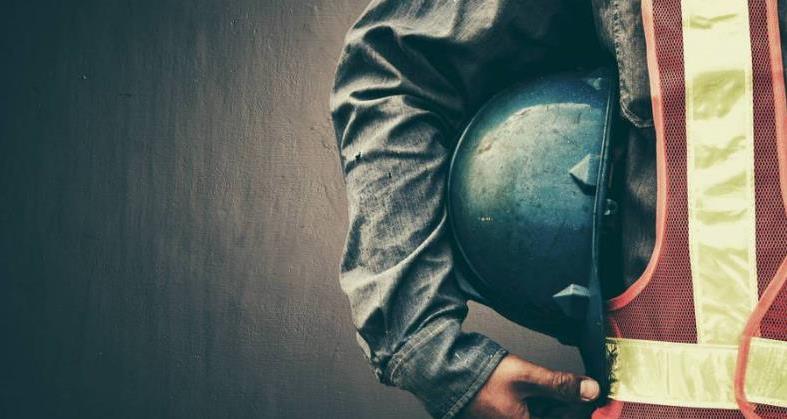 “Therefore, my beloved brethren, be ye stedfast, unmoveable, always abounding in the work of the Lord, forasmuch as ye know that your labour is not in vain in the Lord”
About Us
1 Corinthians 15:58, KJV
17
Acts 
16:30
Sirs, What MUST I do…?
Alien sinners MUST…
Hear the Gospel – Romans 10:17; Hebrews 11:6
Believe it – John 8:24
Repent of sin in your life – Acts 17:30
Confess that Christ is God’s Son – Matthew 10:34
Be baptized to wash away your sins – Acts 2:38
An erring child of God MUST…
Repent and Pray for Forgiveness – 1 John 1:7-9
Christians MUST “be faithful unto death”
Revelation 2:10
[Speaker Notes: Acts 16:30-33 KJV 30 And brought them out, and said, Sirs, what must I do to be saved? 31 And they said, Believe on the Lord Jesus Christ, and thou shalt be saved, and thy house. 32 And they spake unto him the word of the Lord, and to all that were in his house. 33 And he took them the same hour of the night, and washed their stripes; and was baptized, he and all his, straightway.
Rom. 10:17 - So then faith cometh by hearing, and hearing by the word of God.
Heb 11:6 But without faith it is impossible to please him: for he that cometh to God must believe that he is, and that he is a rewarder of them that diligently seek him.
Jn. 8:24 -  I said therefore unto you, that ye shall die in your sins: for if ye believe not that I am he, ye shall die in your sins.
Acts 17:30-31 - And the times of this ignorance God winked at; but now commandeth all men every where to repent: 31 Because he hath appointed a day, in the which he will judge the world in righteousness by that man whom he hath ordained; whereof he hath given assurance unto all men, in that he hath raised him from the dead.
Matt. 10:34 - Whosoever therefore shall confess me before men, him will I confess also before my Father which is in heaven.
Acts 2:38 - Then Peter said unto them, Repent, and be baptized every one of you in the name of Jesus Christ for the remission of sins, and ye shall receive the gift of the Holy Ghost.
1 Jn. 1:7-9 - But if we walk in the light, as he is in the light, we have fellowship one with another, and the blood of Jesus Christ his Son cleanseth us from all sin. 8 If we say that we have no sin, we deceive ourselves, and the truth is not in us. 9 If we confess our sins, he is faithful and just to forgive us our sins, and to cleanse us from all unrighteousness.
Rev. 2:10 - Fear none of those things which thou shalt suffer: behold, the devil shall cast some of you into prison, that ye may be tried; and ye shall have tribulation ten days: be thou faithful unto death, and I will give thee a crown of life.]